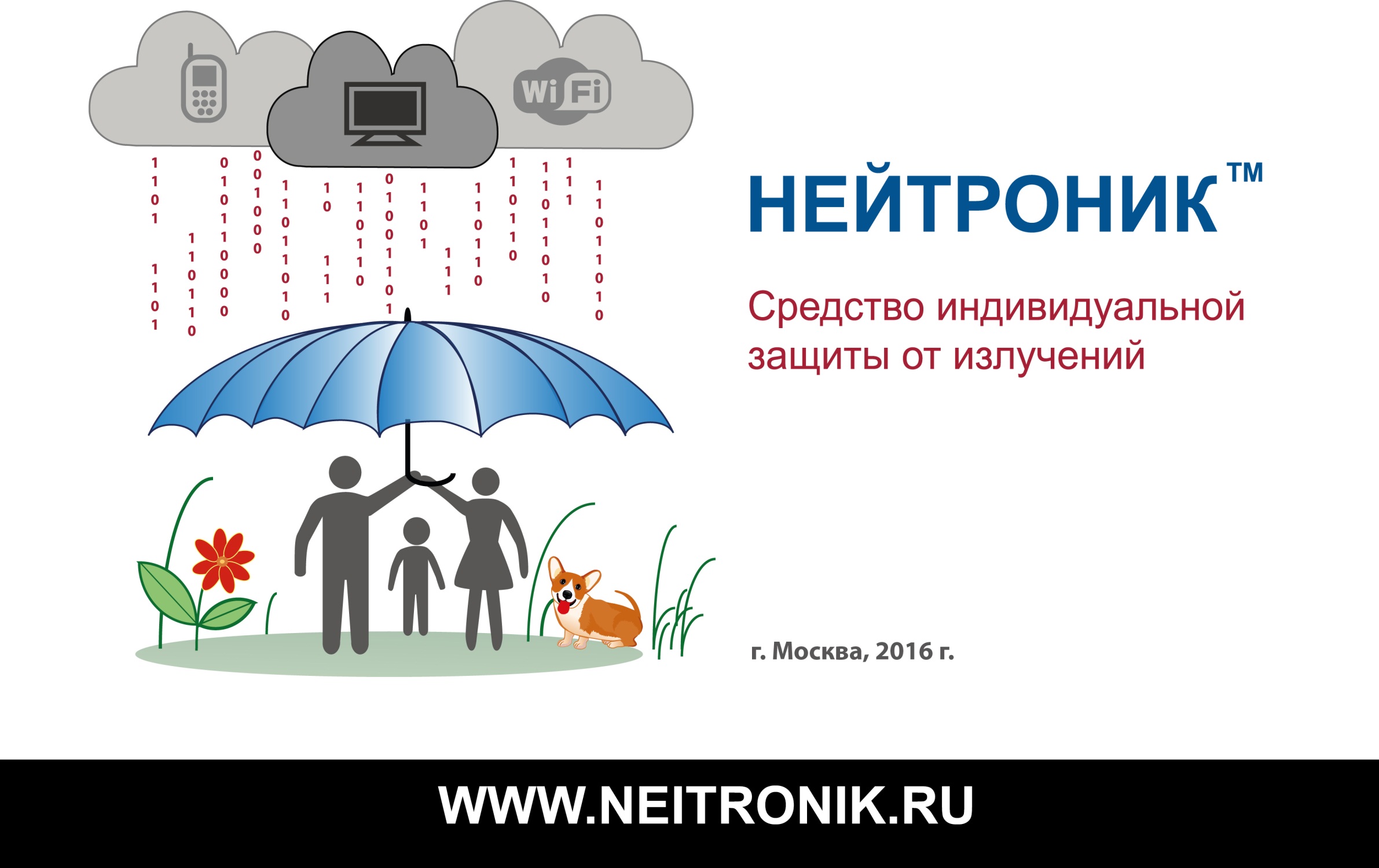 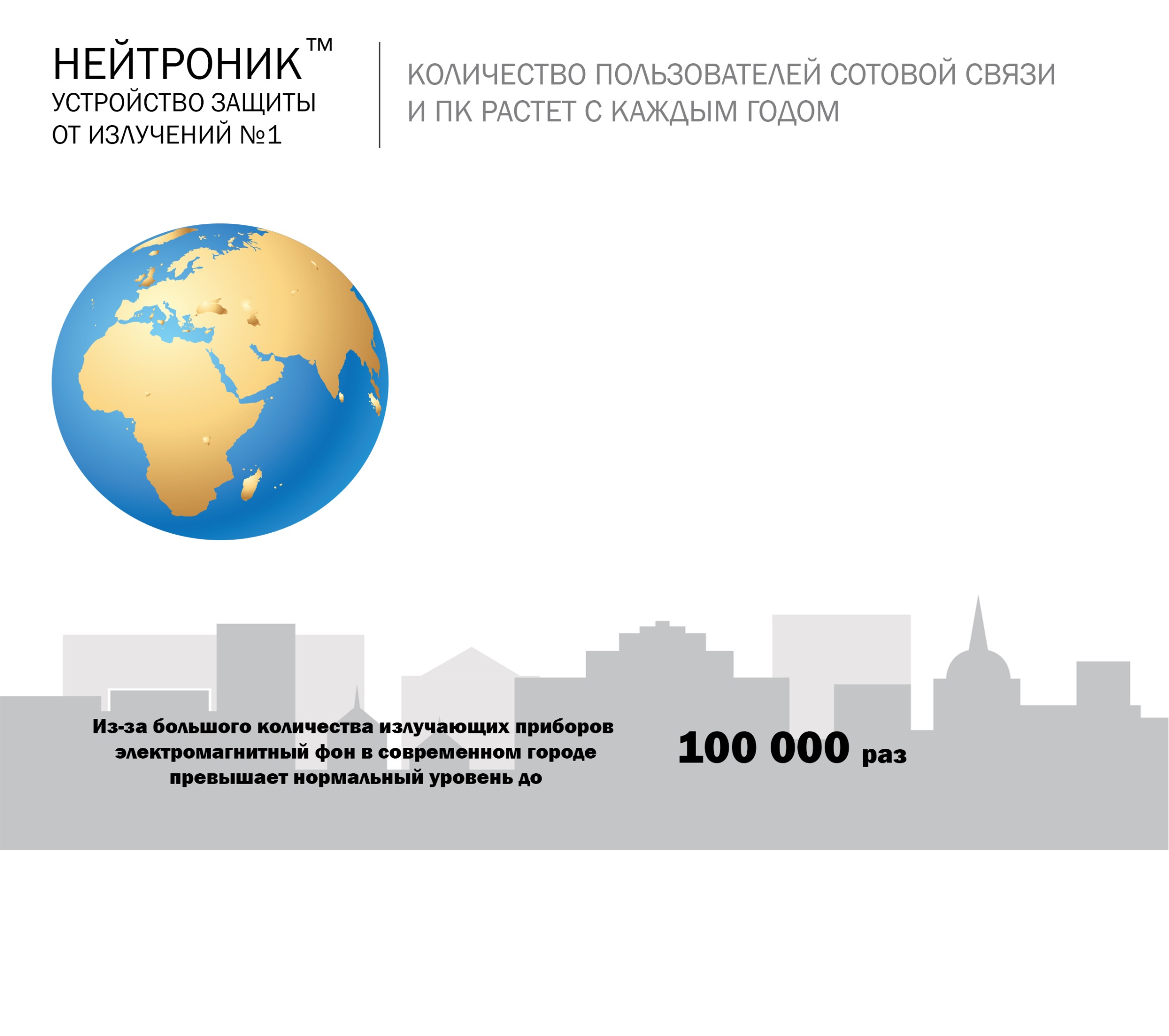 Во всем мире насчитывается более:
6
млрд.человек
абонентов сотовой связи
1
млрд.человек
пользователей ПК
До сей поры общественности не были представлены результаты клинических исследований, которые бы  подтверждали безопасность мобильных средств связи и ЖК мониторов.
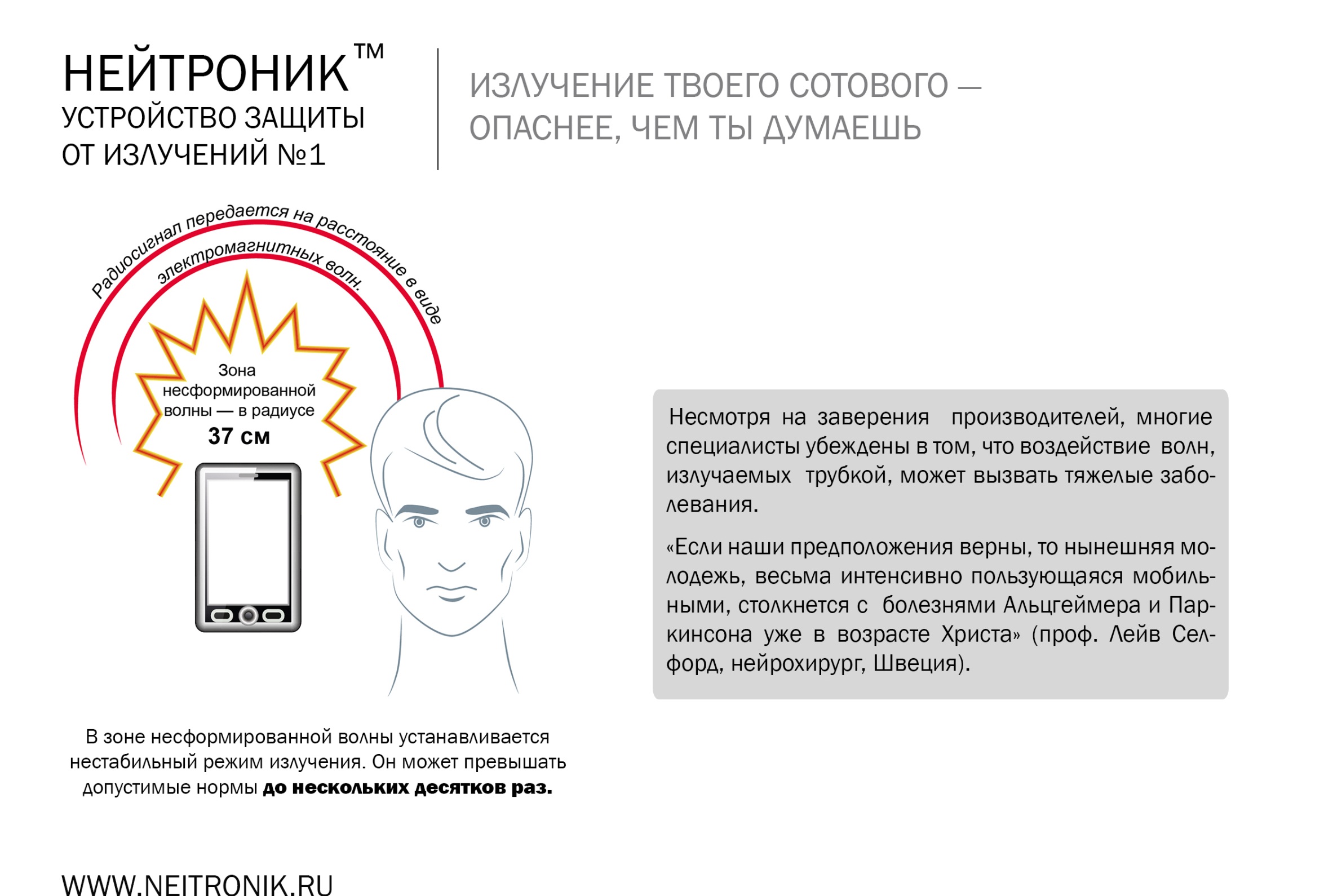 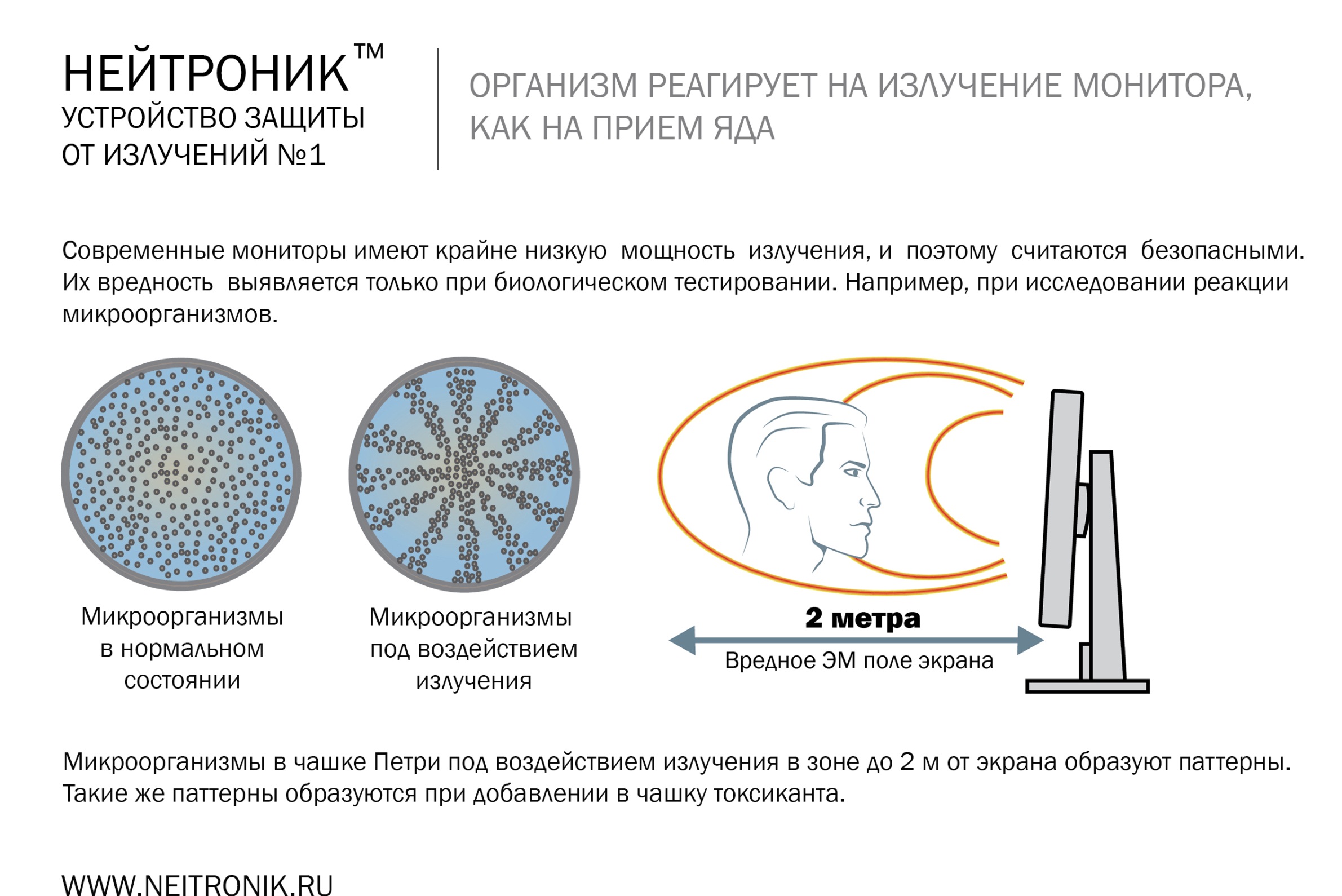 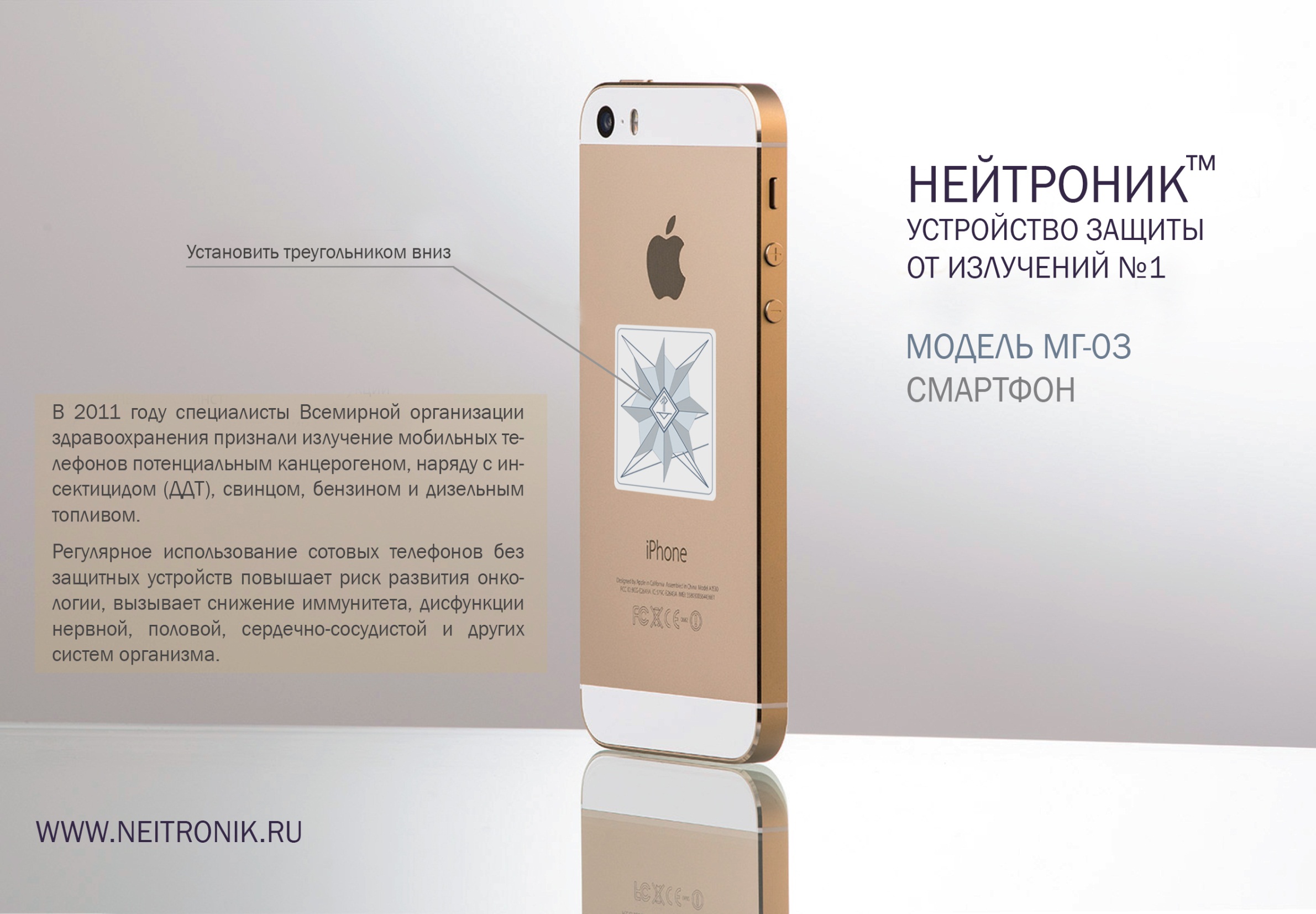 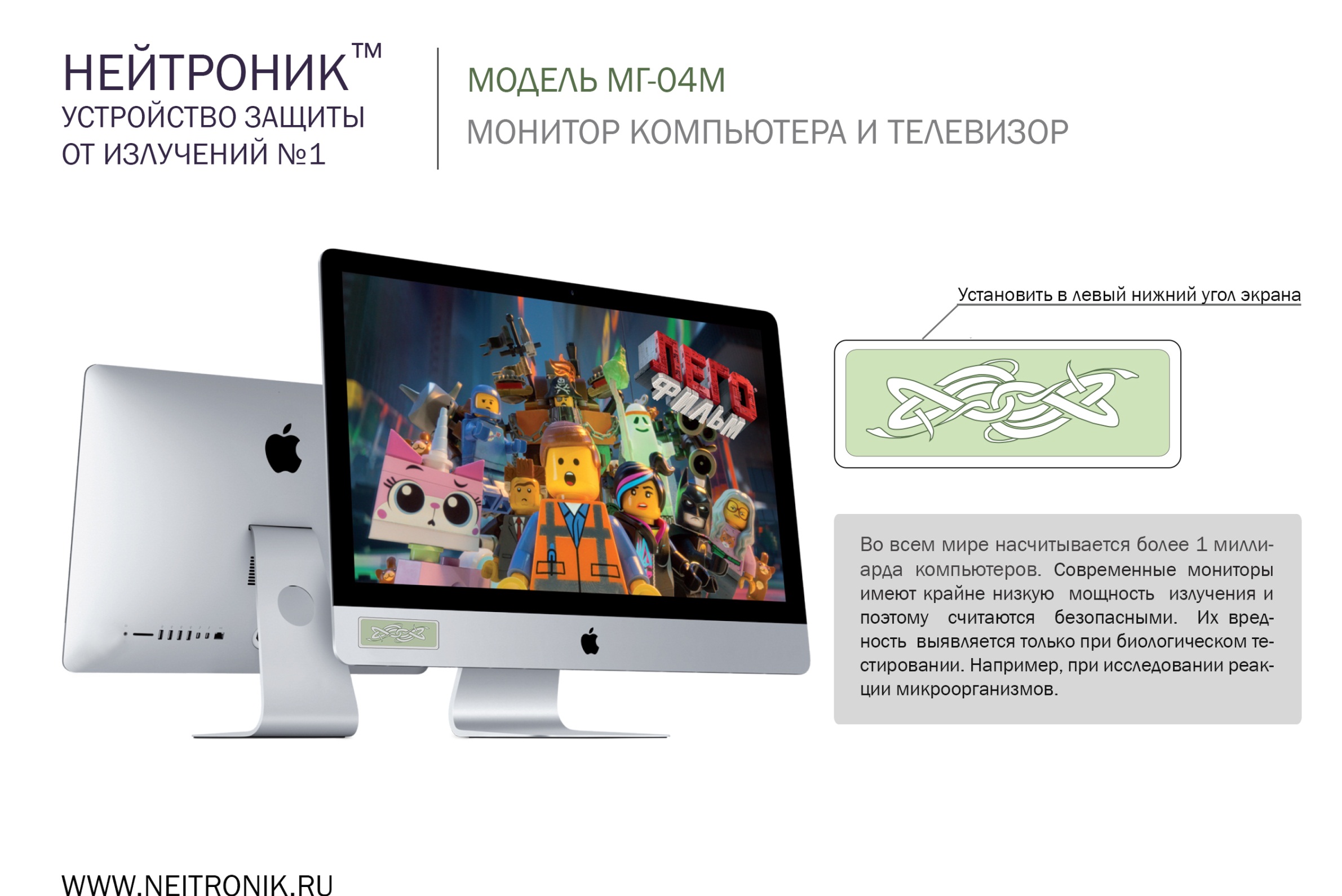 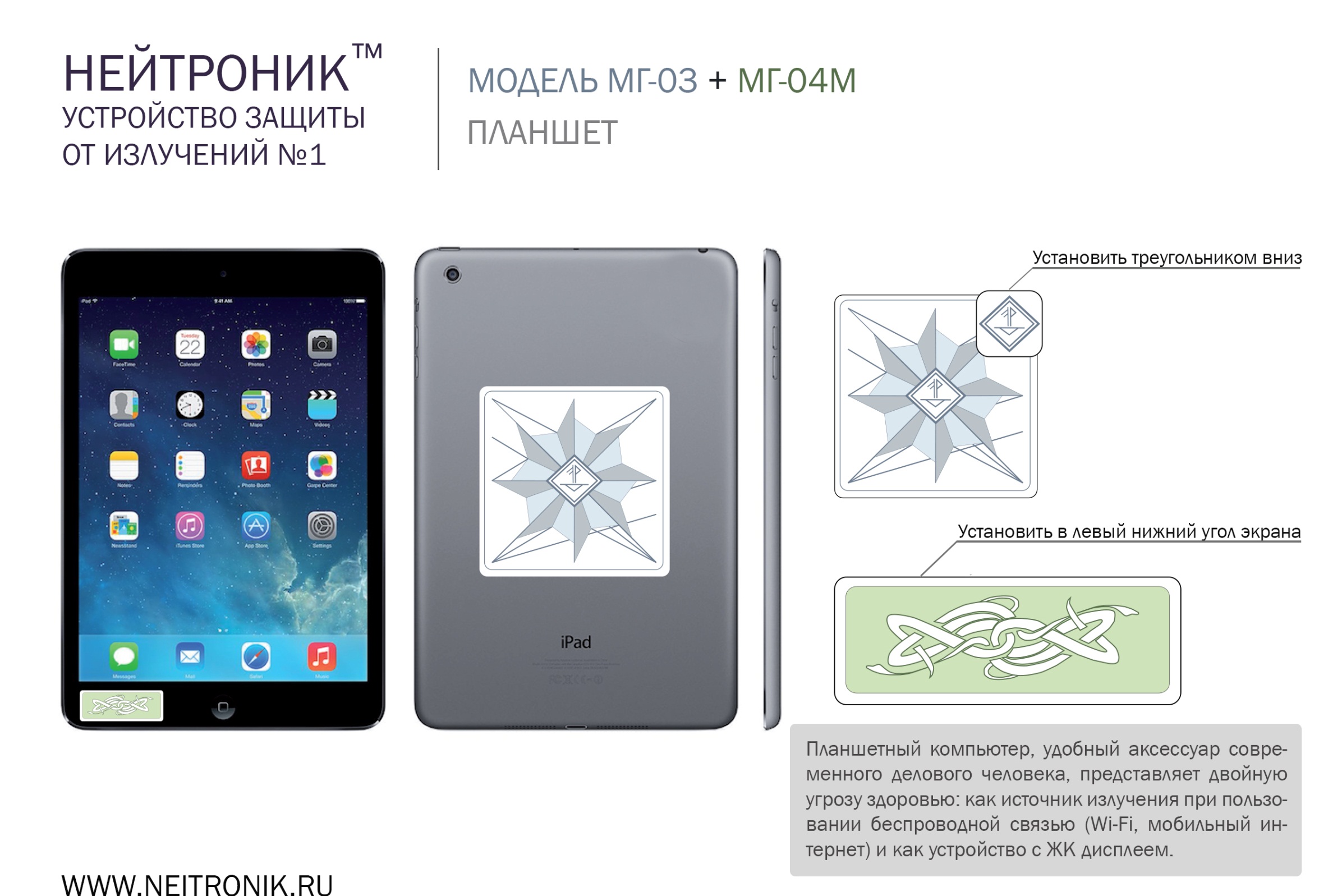 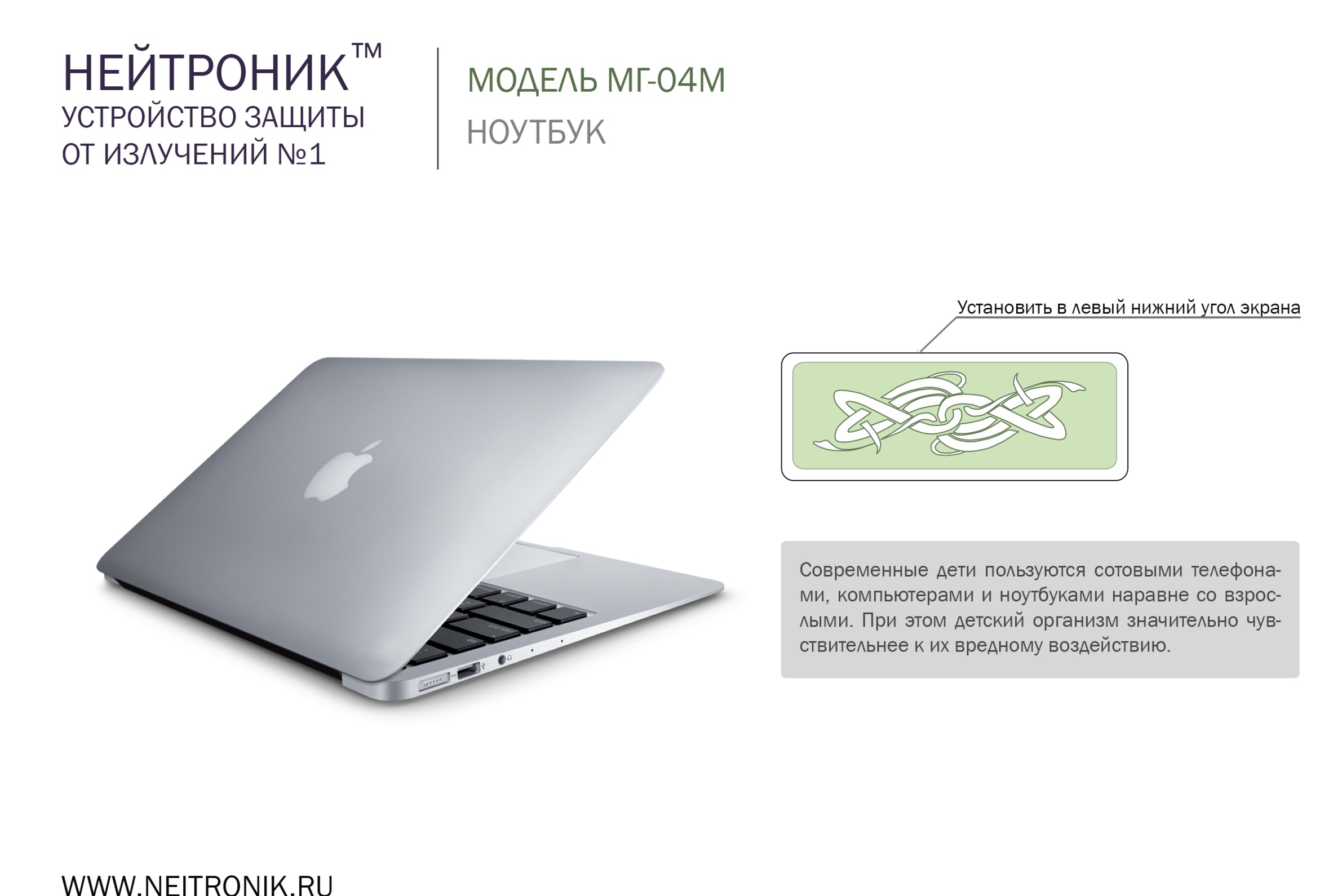 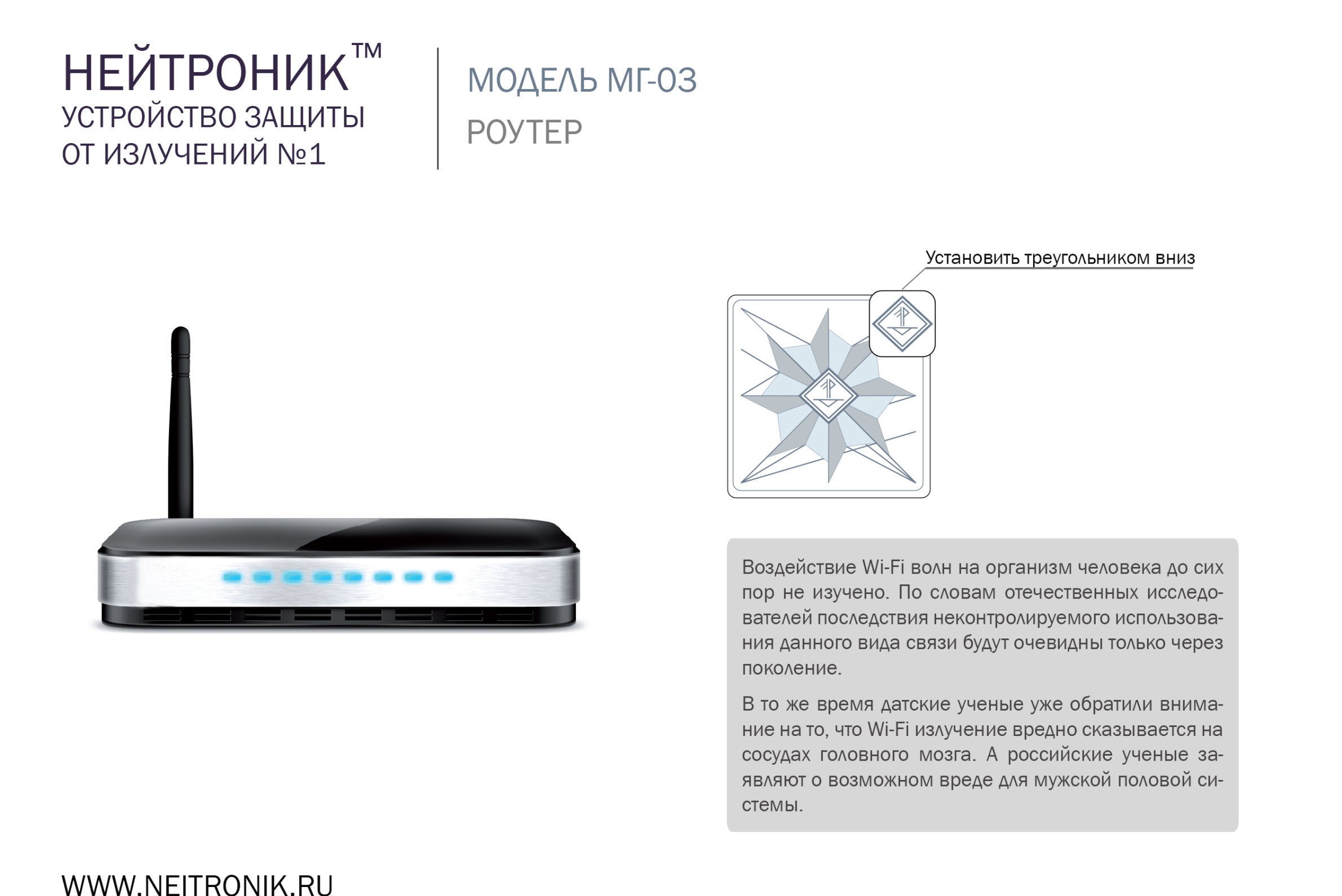 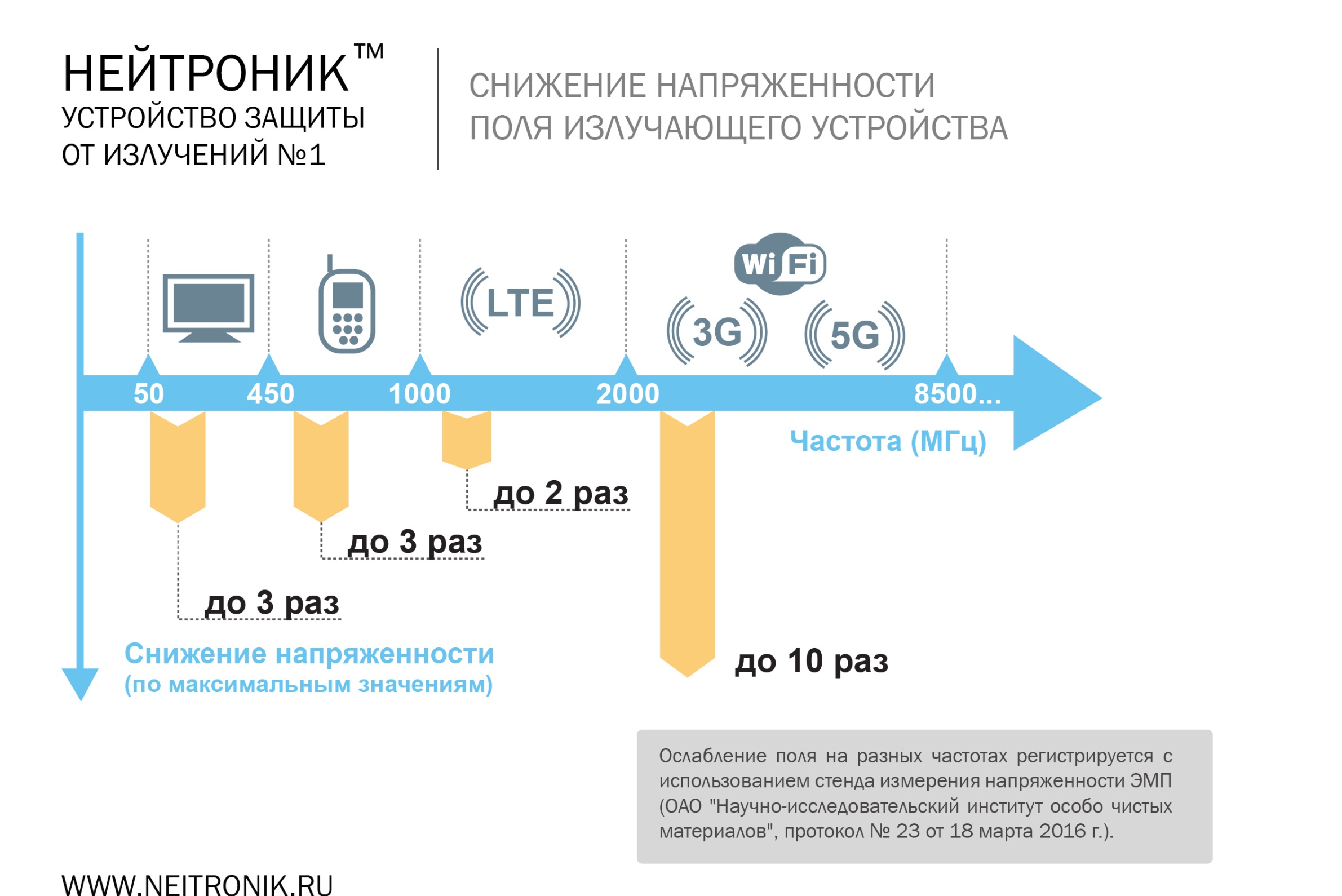 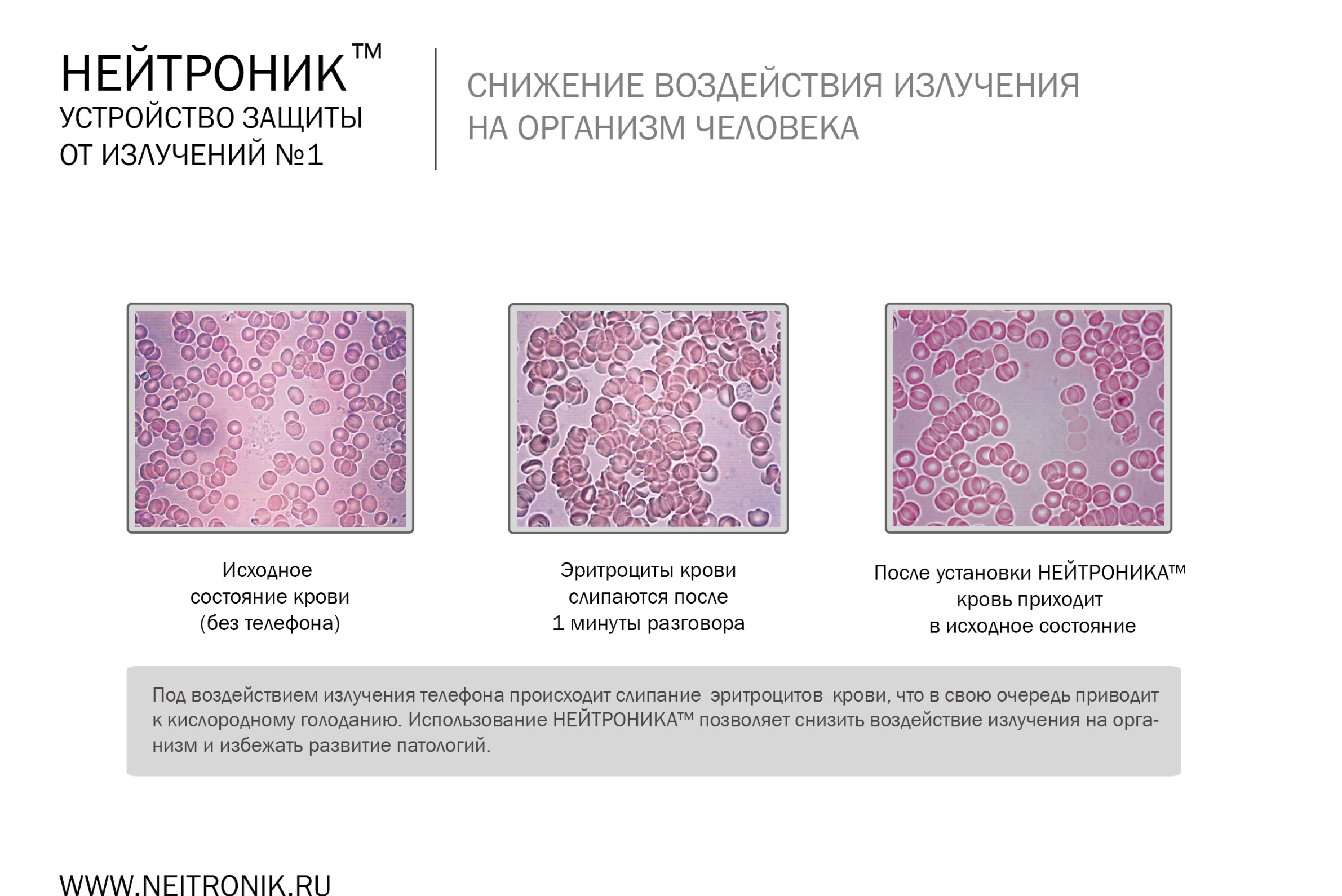 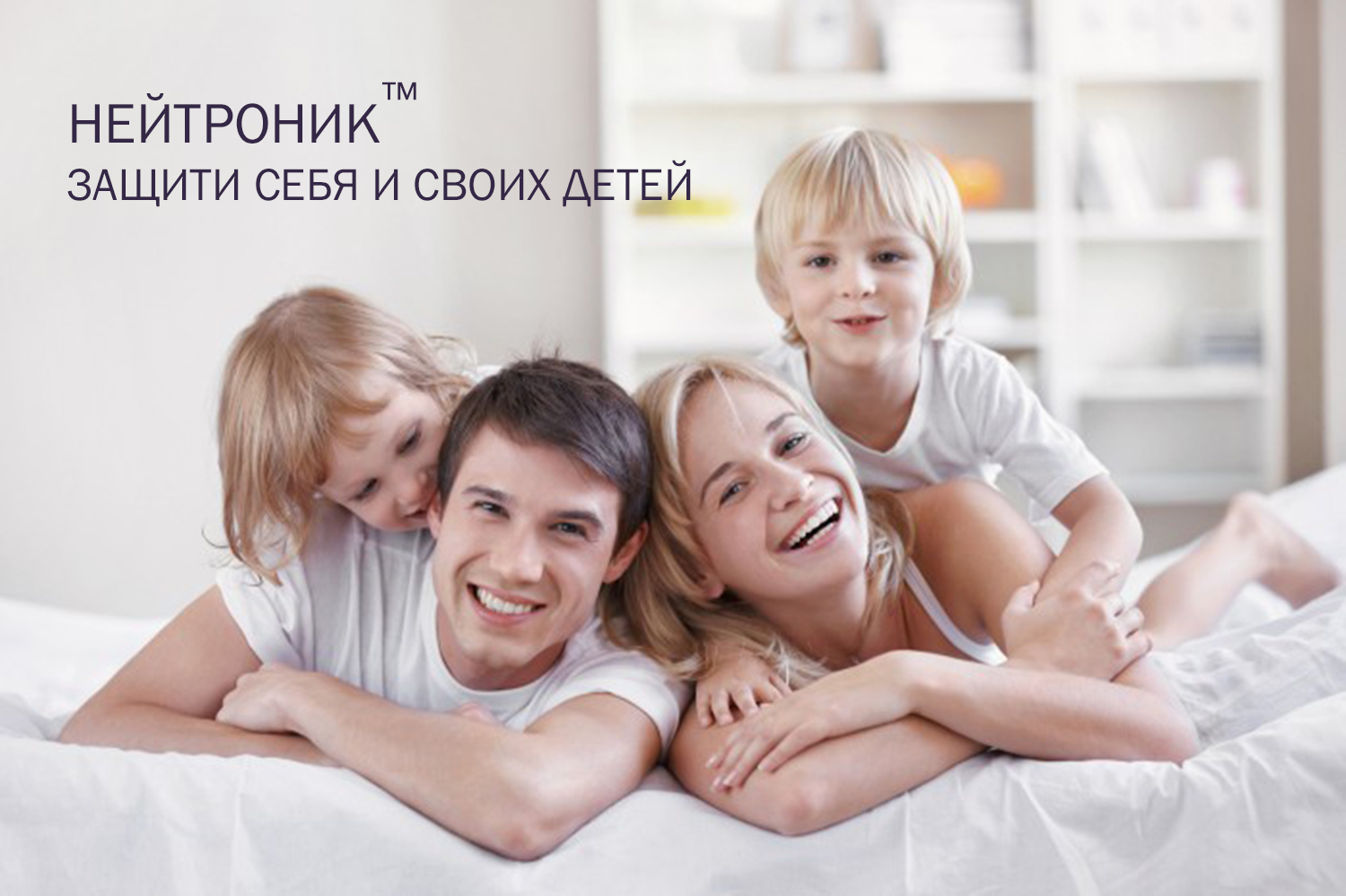